UEC Meeting: Users Meeting Sub-committee Report
By Sophie Middleton
17th Sept 2021
UM2021: Summary
UM2021: Publicity
Particles article from Ashley (thanks for this) now live:
https://news.fnal.gov/fermilab-at-work/from-lab-leadership/

I am writing a Fermilab news article summarizing the meeting
Lesson for next year: We should have a news article before the meeting to further advertise the meeting
Towards UM2022
It is now time to begin planning for next years meeting
A few things I noted from informal feedback:
People would prefer a move back to a June time slot
A in-person component next year would be welcome
We should aim to start planning early with this in mind
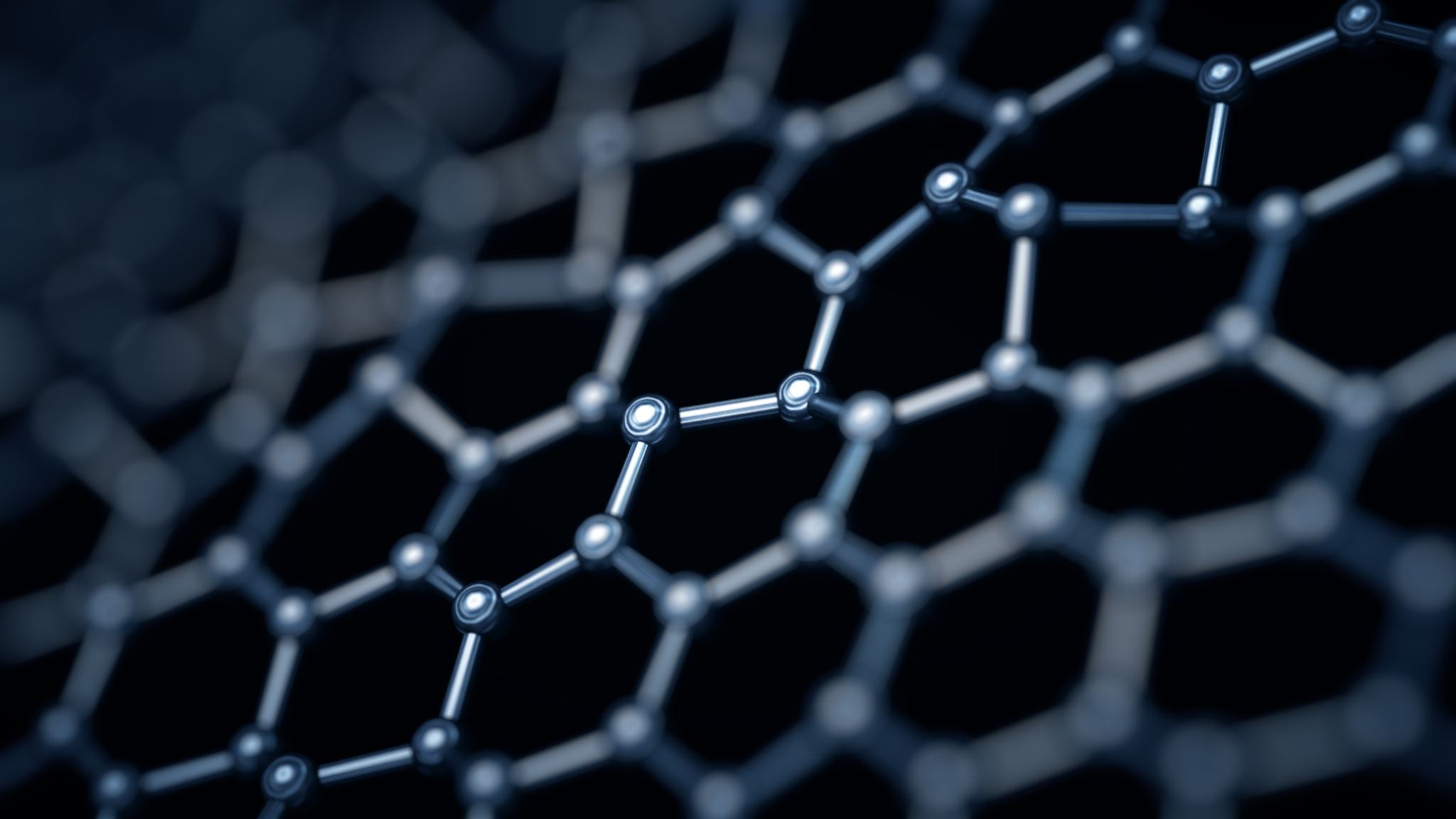 Milestone Plan for UM2022
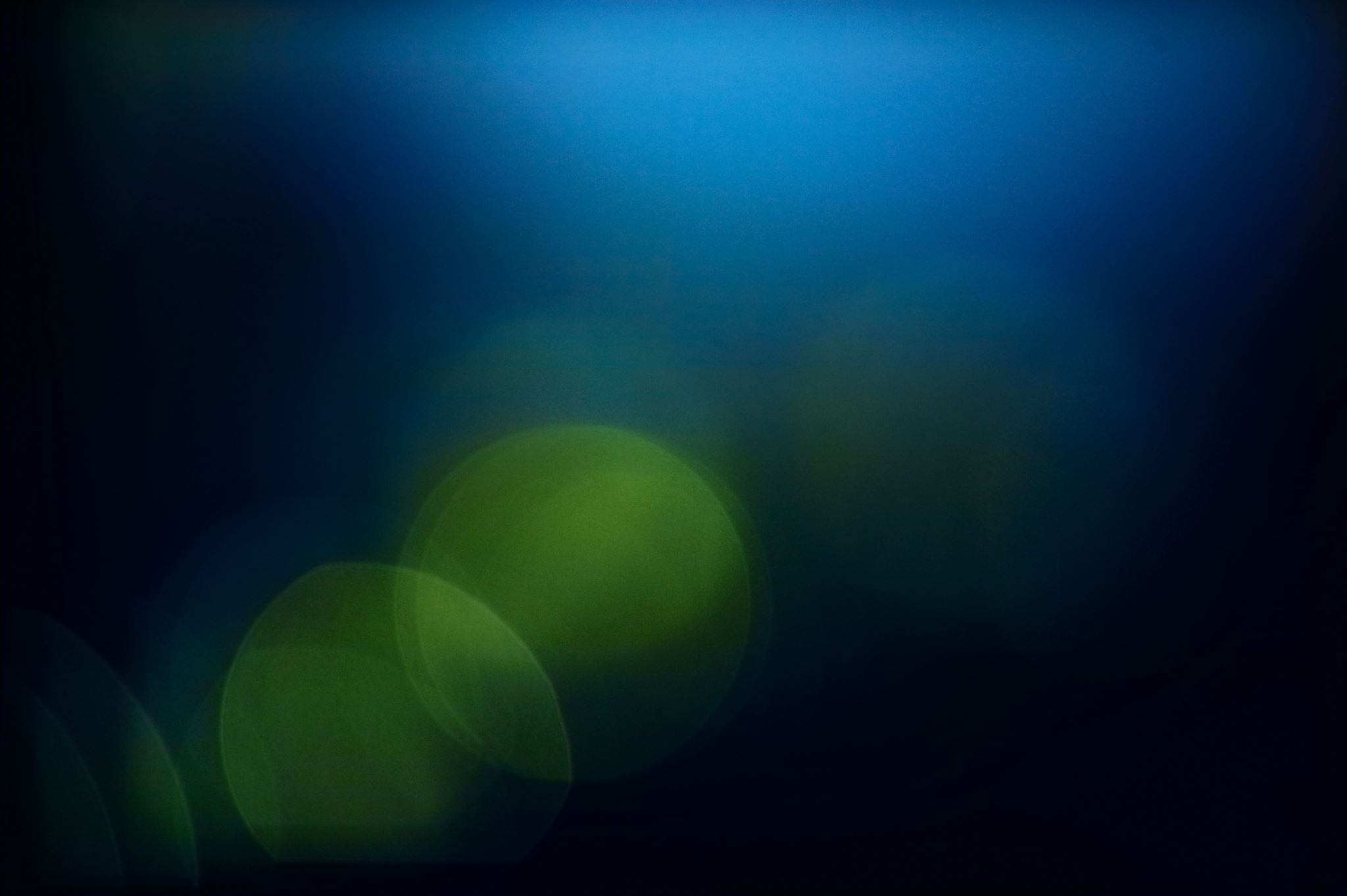 Milestone Plan for UM2022
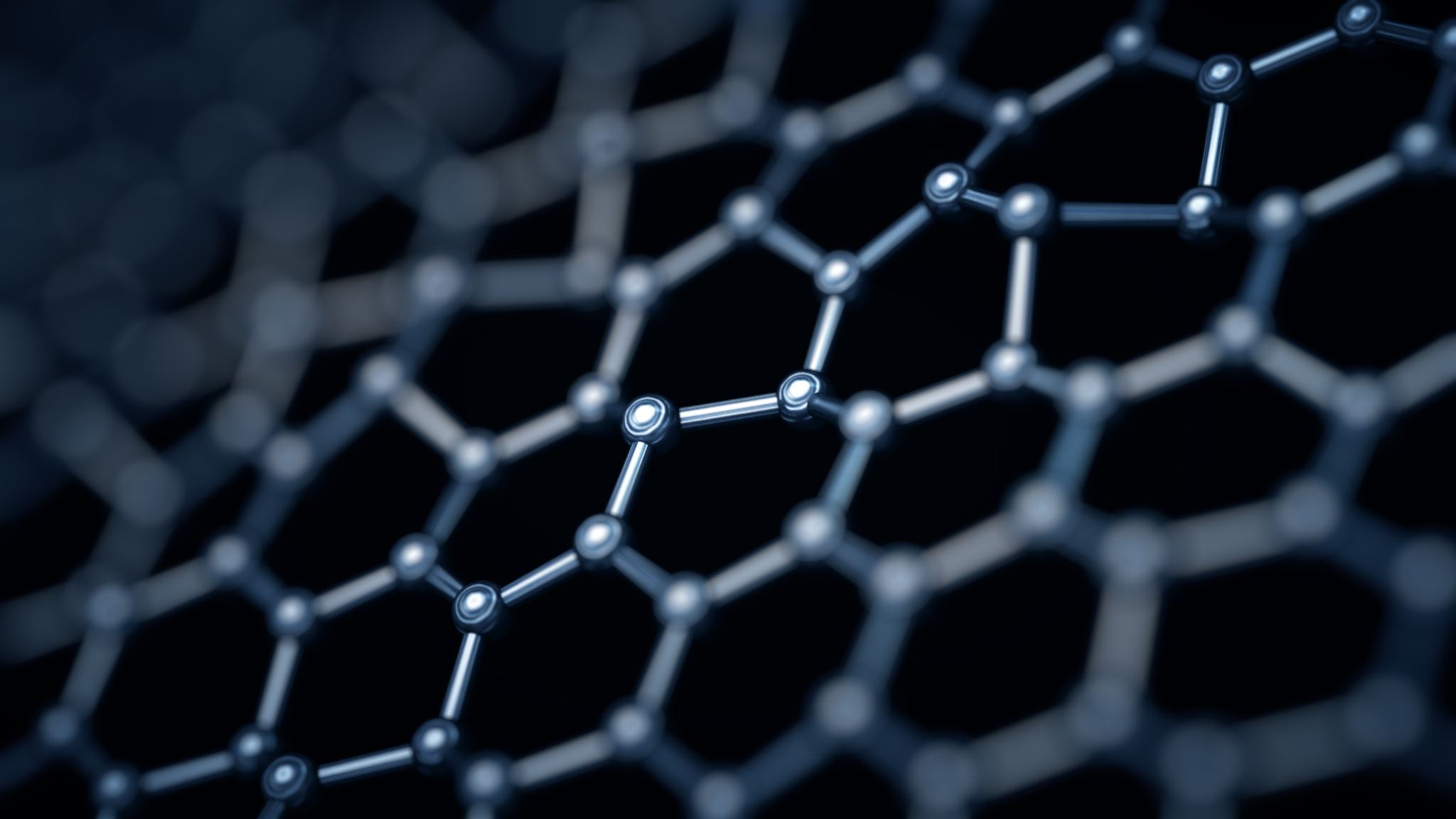 Milestone Plan for UM2022
Summary
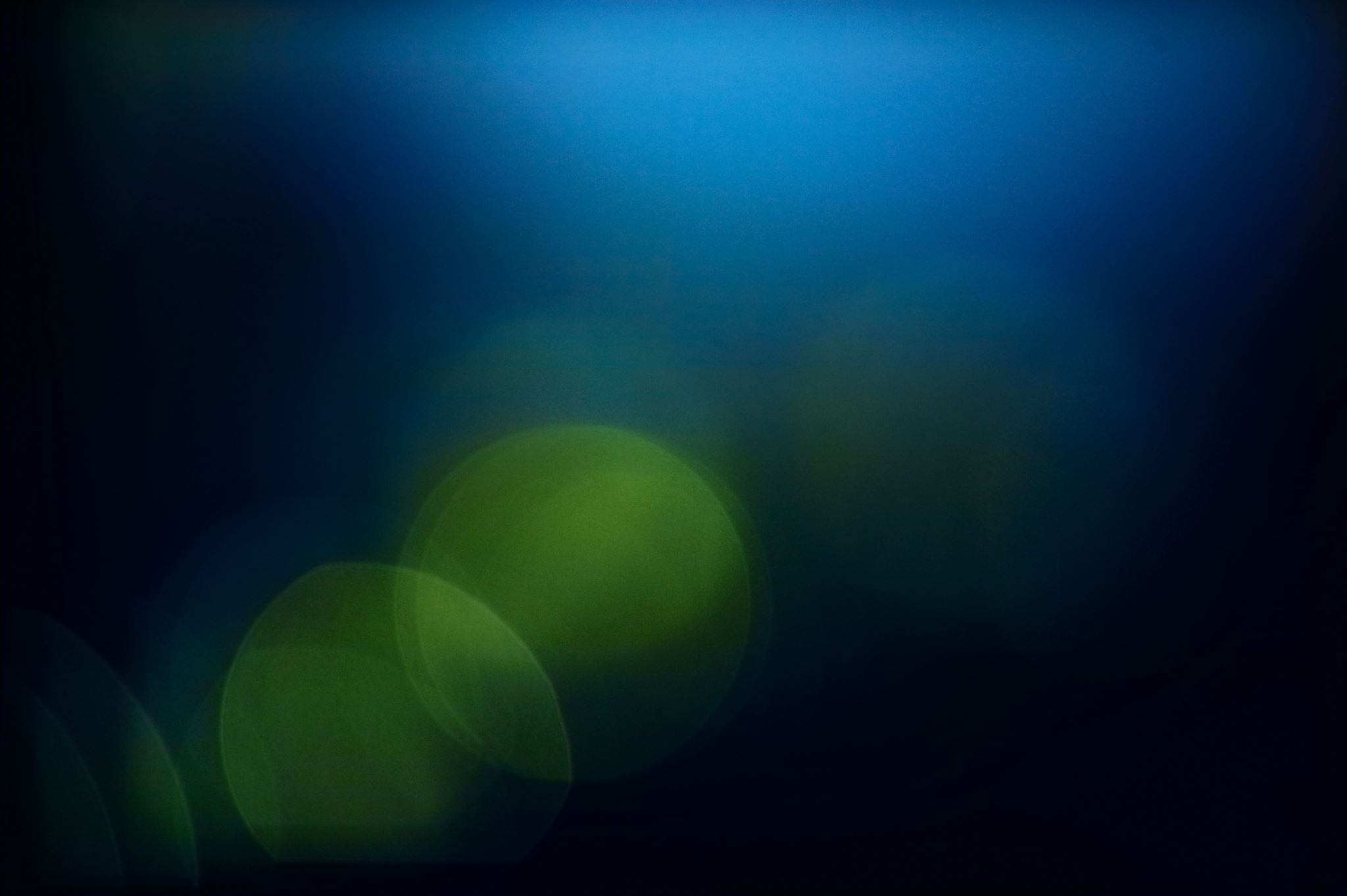 UM2021 was a great success – thank you Reddy and Ashley for making it so!
I am happy to inherit the chair role and am looking forward to an equally successful UM2022
If you want to assist the planning please reach-out or come to the first meeting when advertised